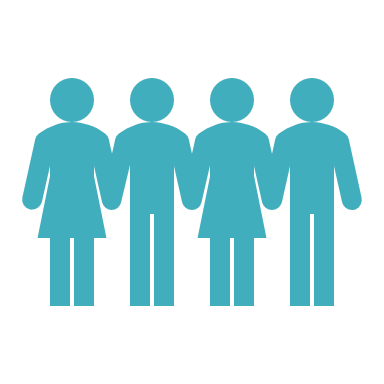 SWG Voting Members
Caucus Rep gaps?
Recruiting Members
Elevator Speech
Promote meetings in current outgoing newsletters
STORM
WSU Stormwater Center
Other? 
Municon?
New venues to share SWG purpose?
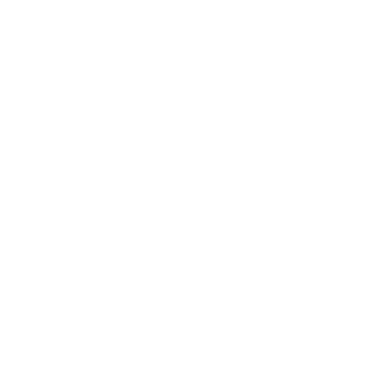